BBVA Compass ~ First Home Buying Program
Digital Recap
Homepage Takeover:  Wallpaper, 970x90, 300x600, 300x250
E-Blast to over 45K opt in recipients
Website Interstitial  Banner
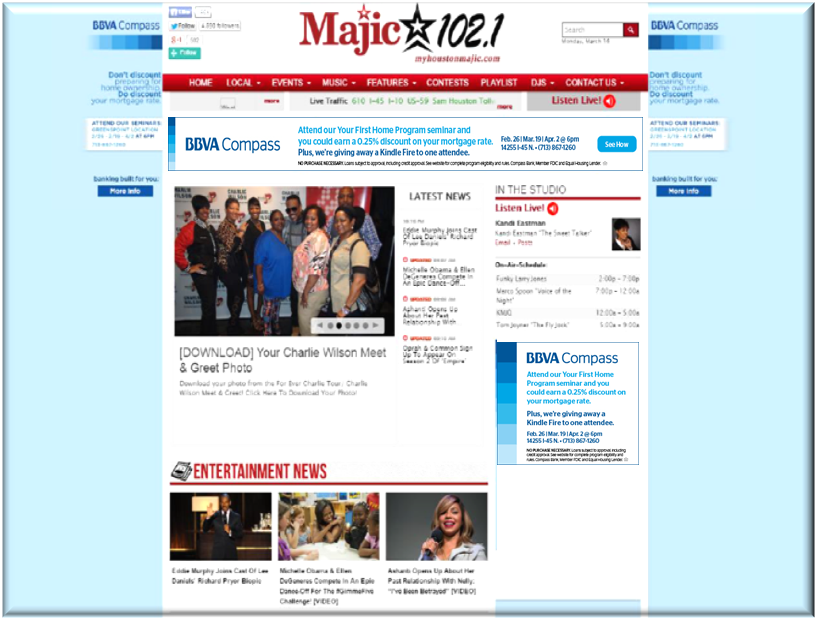 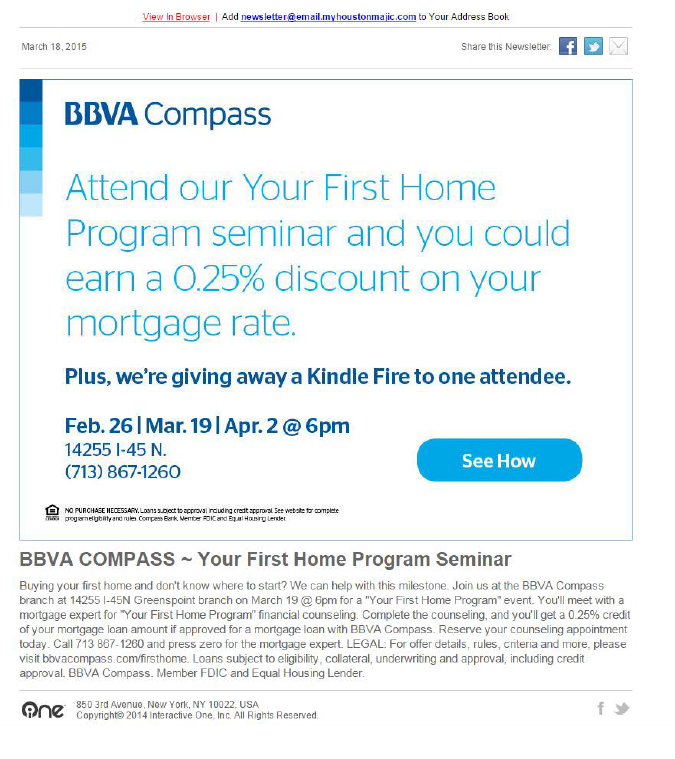 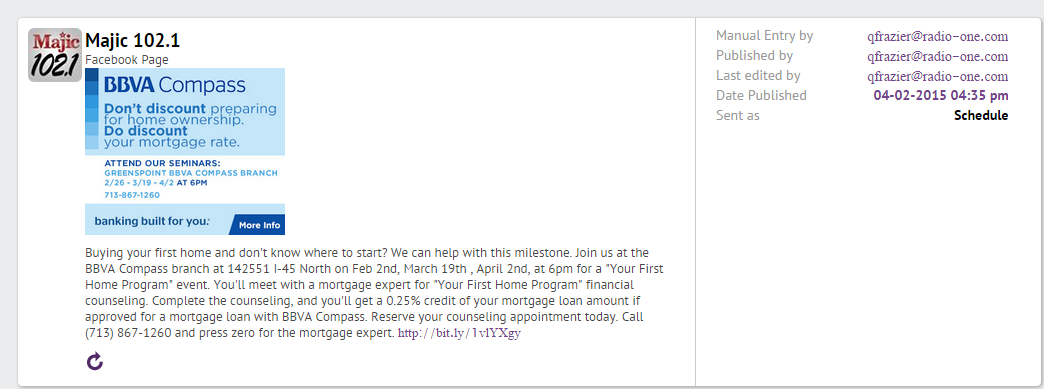 Social Media 
11 	Fb Postings
22 	Clicks
10 	Shares
72 	Likes
11,681 Reach
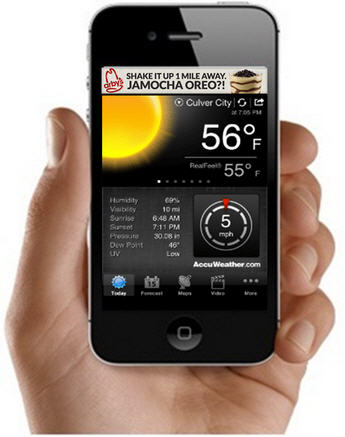 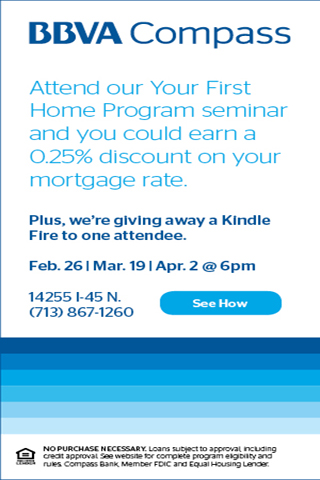